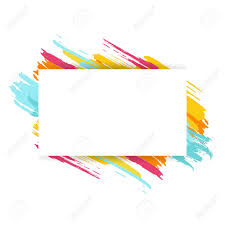 আজকের আলোচ্য বিষয়ঃ
বঙ্গভঙ্গ কী?   বঙ্গভঙ্গের কারণ ও ফলাফল।
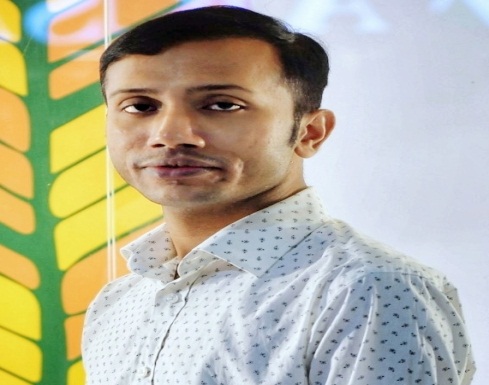 ক্লাস উপস্থাপনায়ঃ মোঃ হাসান তারেক, প্রভাষক, রাষ্ট্রবিজ্ঞান বিভাগ।
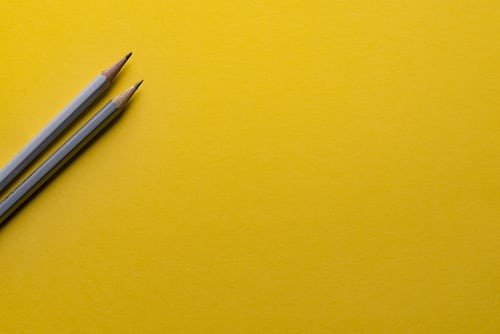 শিখনফলঃ
বঙ্গভঙ্গ কী?
বঙ্গভঙ্গের কারণ ও ফলাফল।
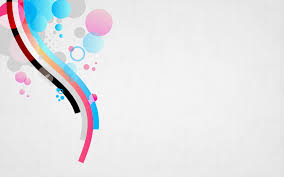 বঙ্গভঙ্গ
বঙ্গভঙ্গ অবিভক্ত বাংলার তথা সমগ্র ভারতীয় উপমহাদেশের রাজনীতিতে একটি গুরুত্বপূর্ণ ঘটনা। ১৯০৫ সালের পূর্বে বাংলা প্রেসিডেন্সি ছিল ভারতের সর্ববৃহৎ প্রদেশ। 
১৯০৫ সালের ১ সেপ্টেম্বর বঙ্গভঙ্গের ঘোষণা প্রদান করা হয় এবং ১৫ অক্টোবর থেকে তা কার্যকর করা হয়।
ঢাকা,রাজশাহী ও চট্টগ্রাম এবং আসাম নিয়ে গঠিত হয় পূর্ববঙ্গ ও আসাম প্রদেশ। ঢাকায় এ নতুন প্রদেশের রাজধানী স্হাপিত হয়।
পশ্চিম বাংলা, বিহার ও উড়িষ্যা নিয়ে গঠিত হয় পশ্চিমবঙ্গ প্রদেশ এর রাজধানী হয় কলকাতা।
পূর্ববঙ্গ ও আসাম প্রদেশের গভর্নর নিযুক্ত হন স্যার ব্যামফিল্ড ফুলার এবং পশ্চিমবঙ্গ প্রদেশের গভর্নর নিযুক্ত হন এন্ড্রু ফ্রেজার।
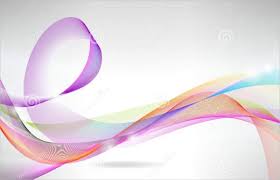 বঙ্গভঙ্গের কারণ
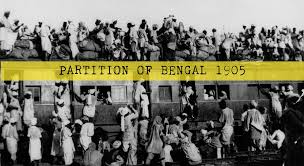 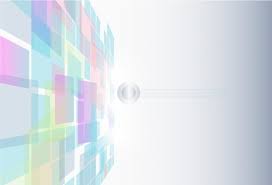 বঙ্গভঙ্গের ফলাফল
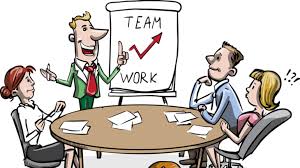 দলগত কাজ
বঙ্গভঙ্গের ফলাফল
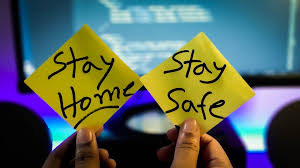